Вода – это жизнь
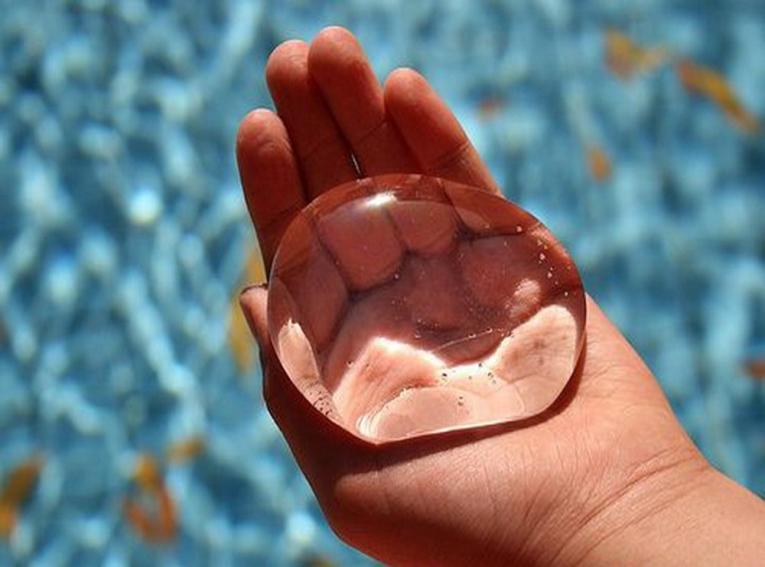 ГБДОУ-детский сад №5 
Выполнила воспитатель Невзорова Надежда Энгельсовна
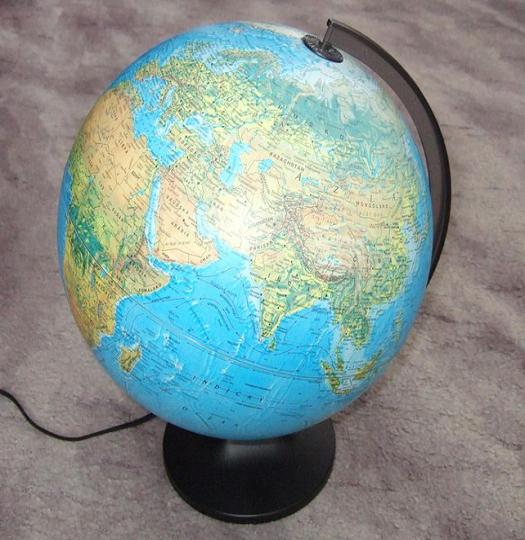 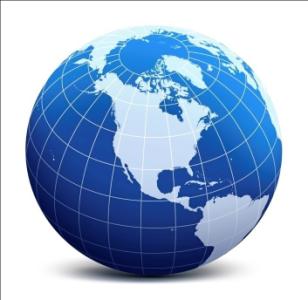 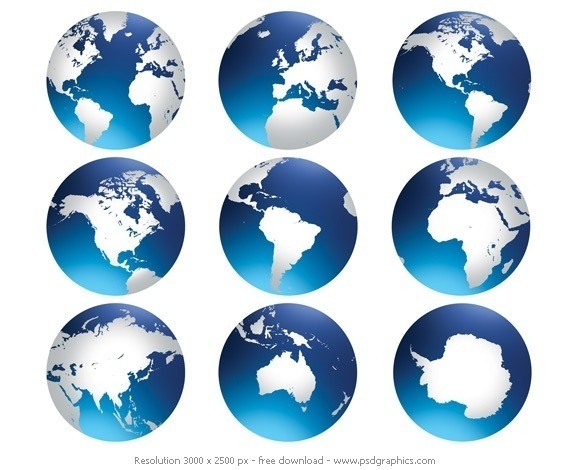 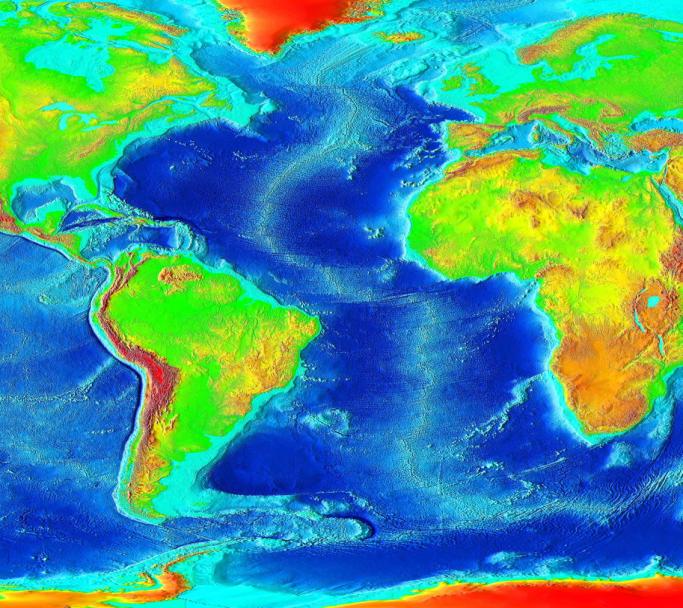 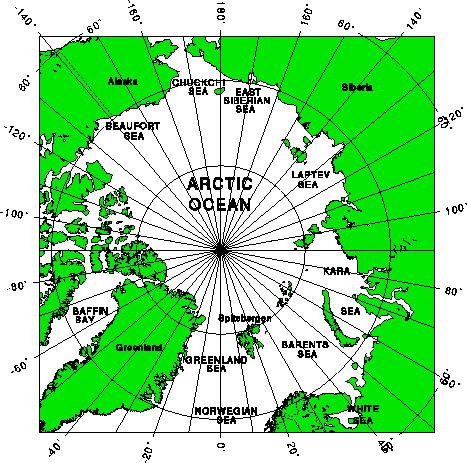 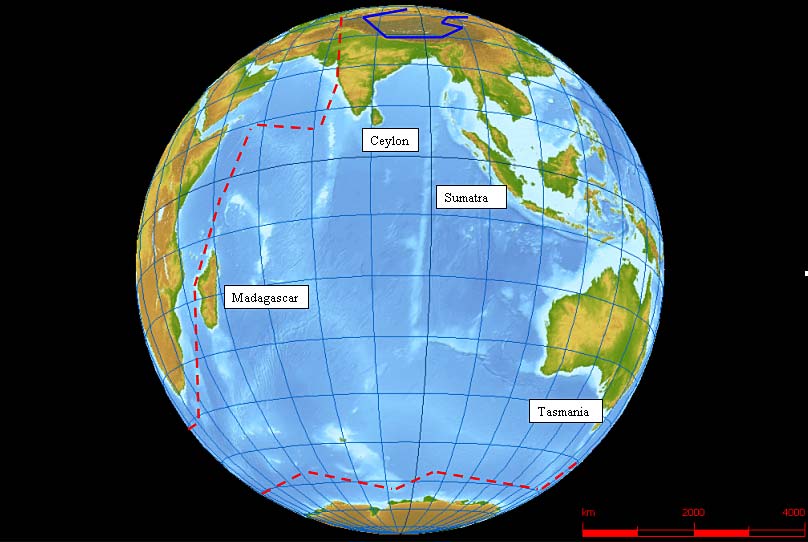 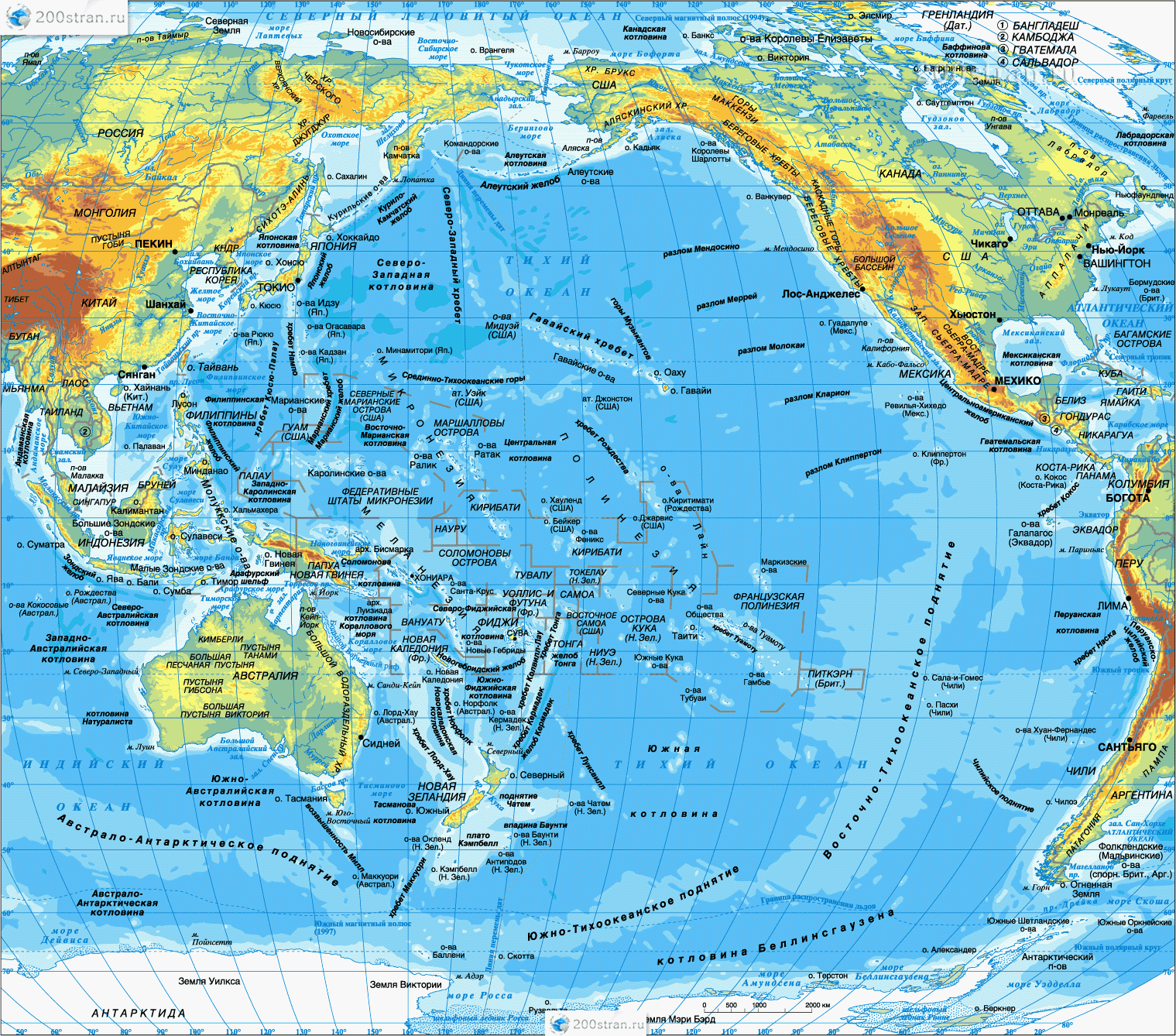 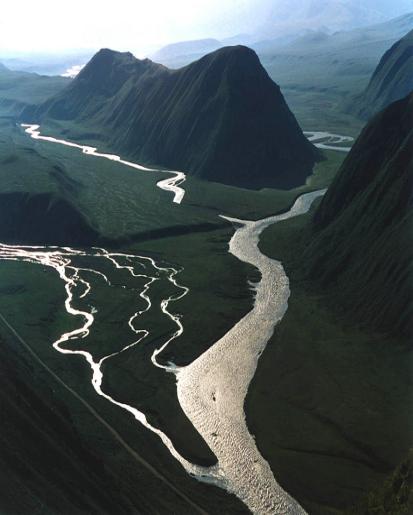 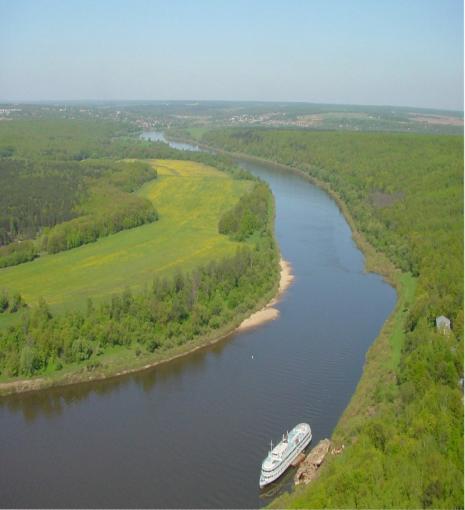 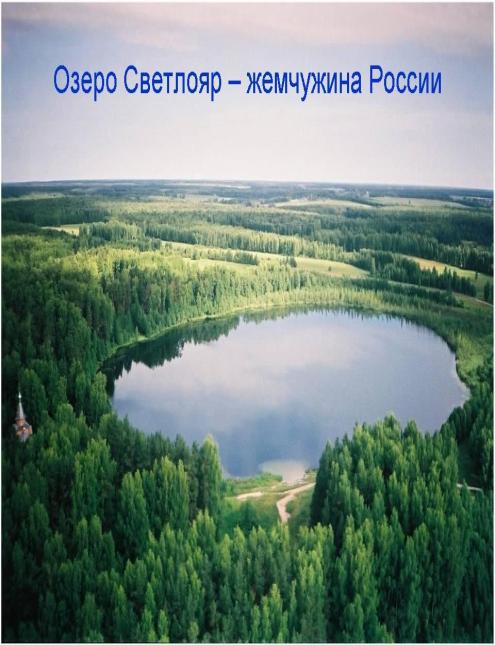 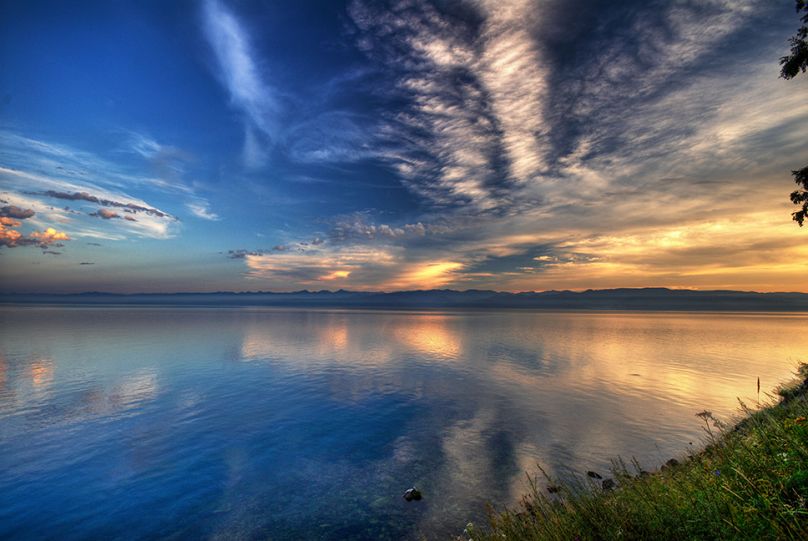 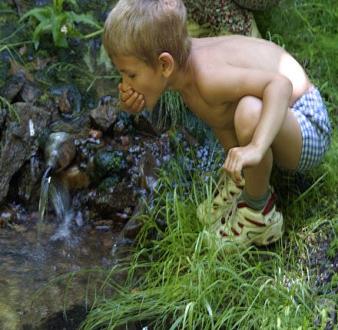 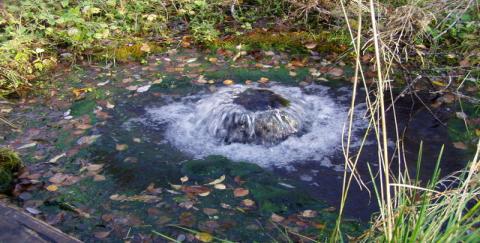 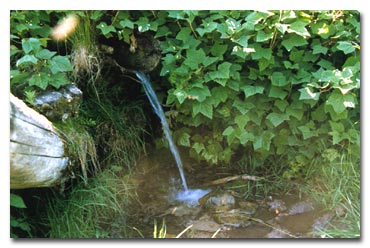 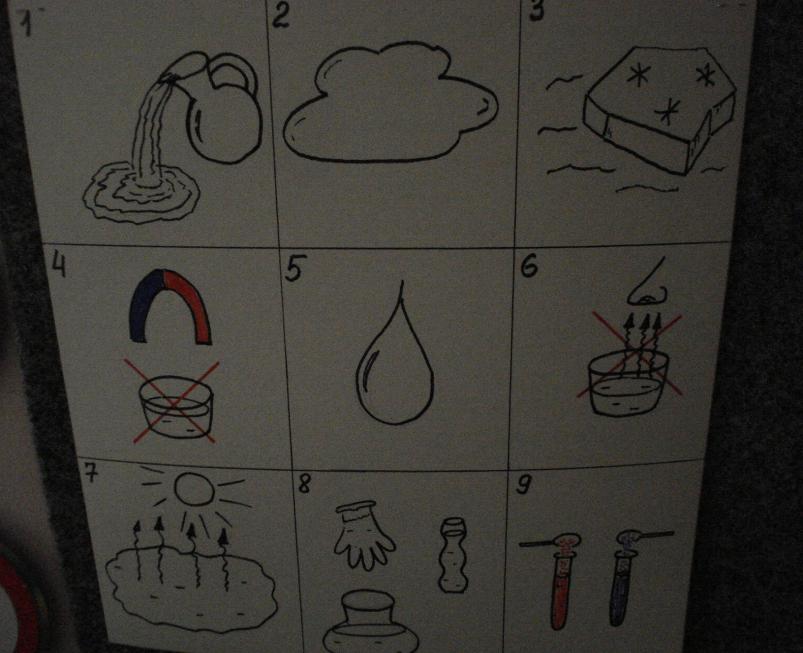 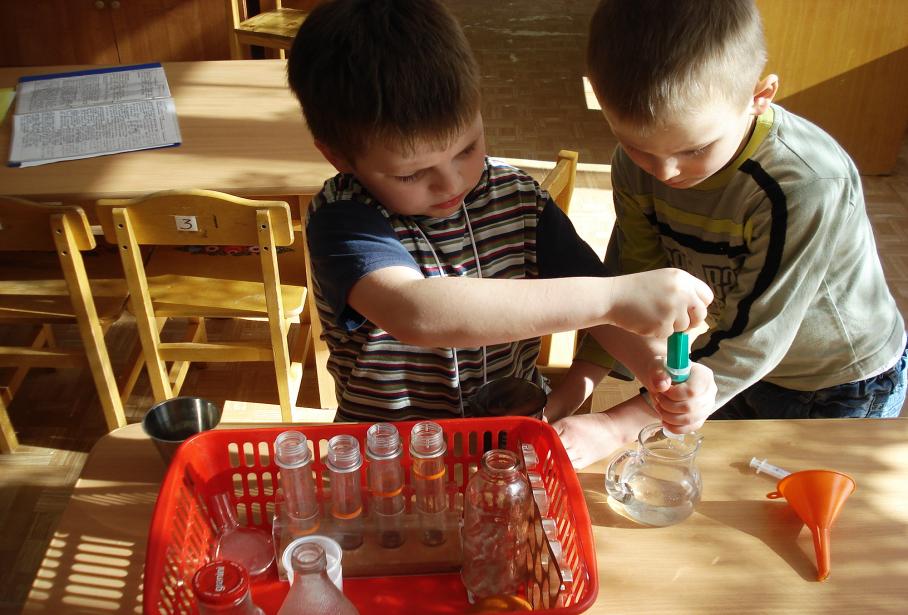 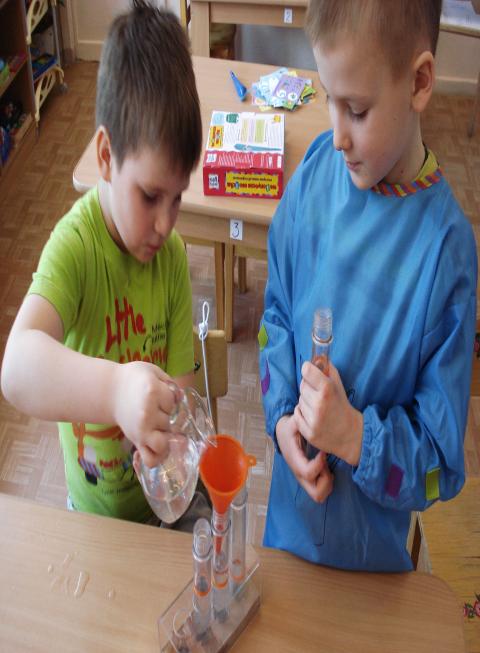 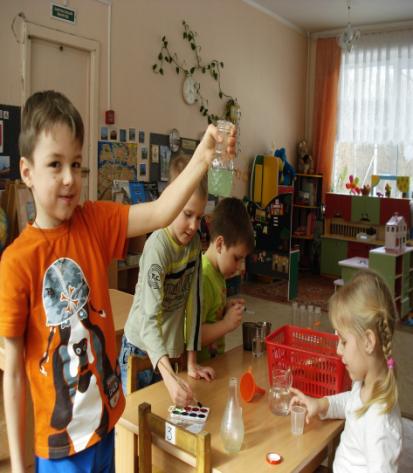 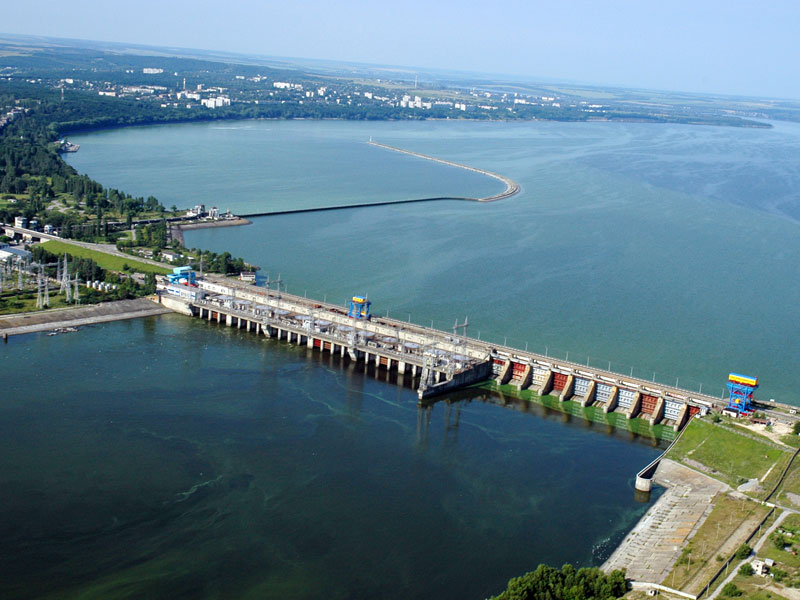 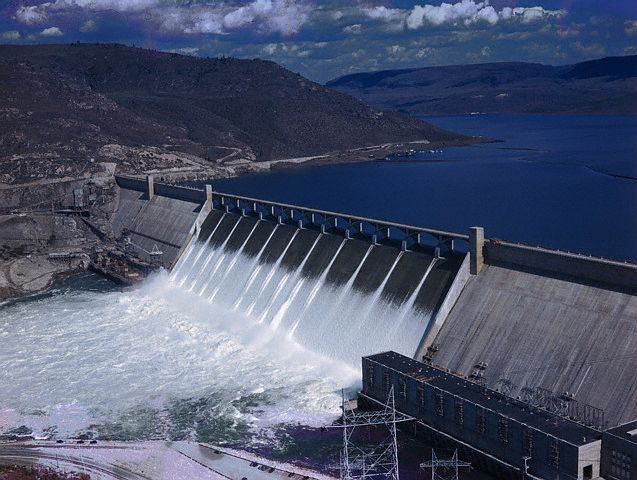 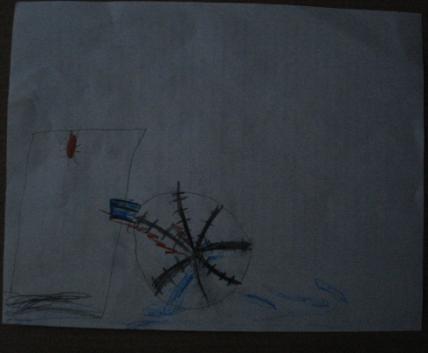 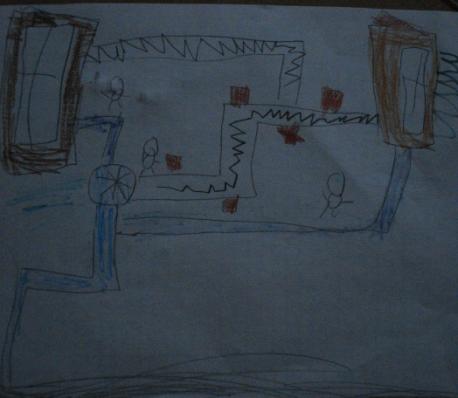 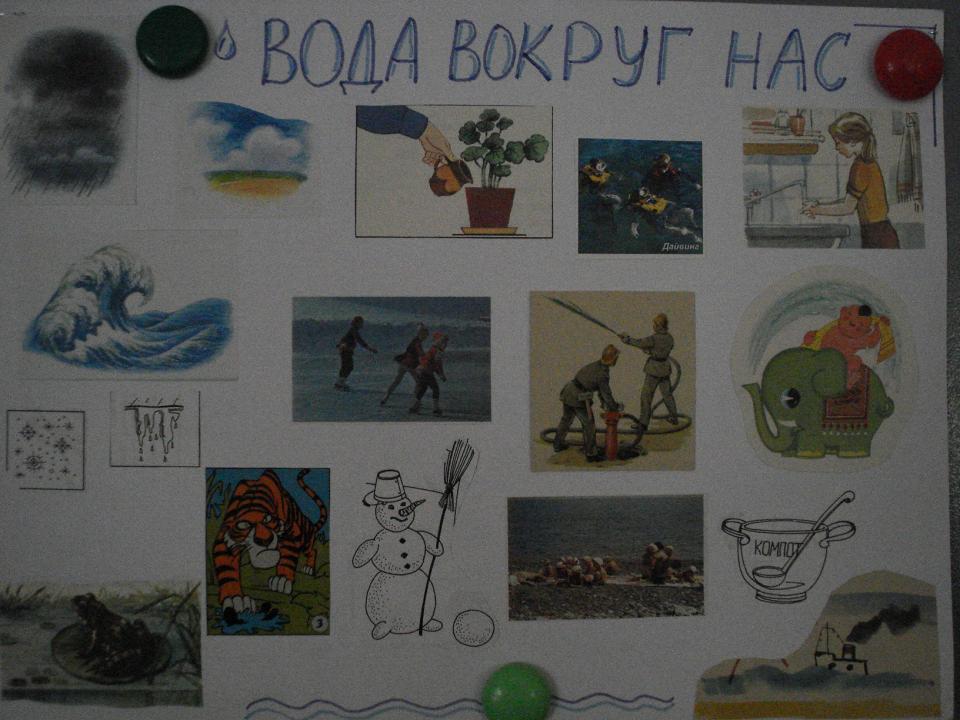 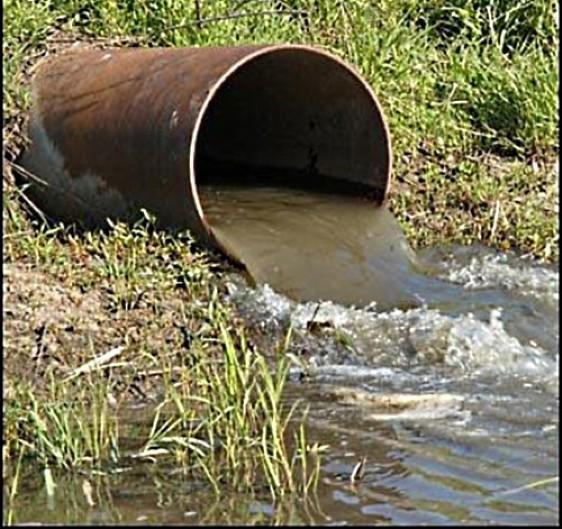 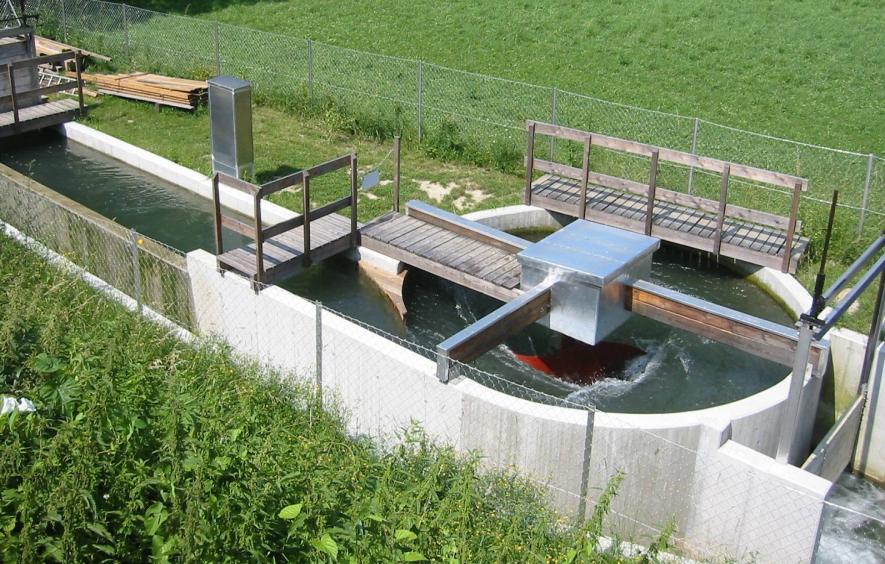 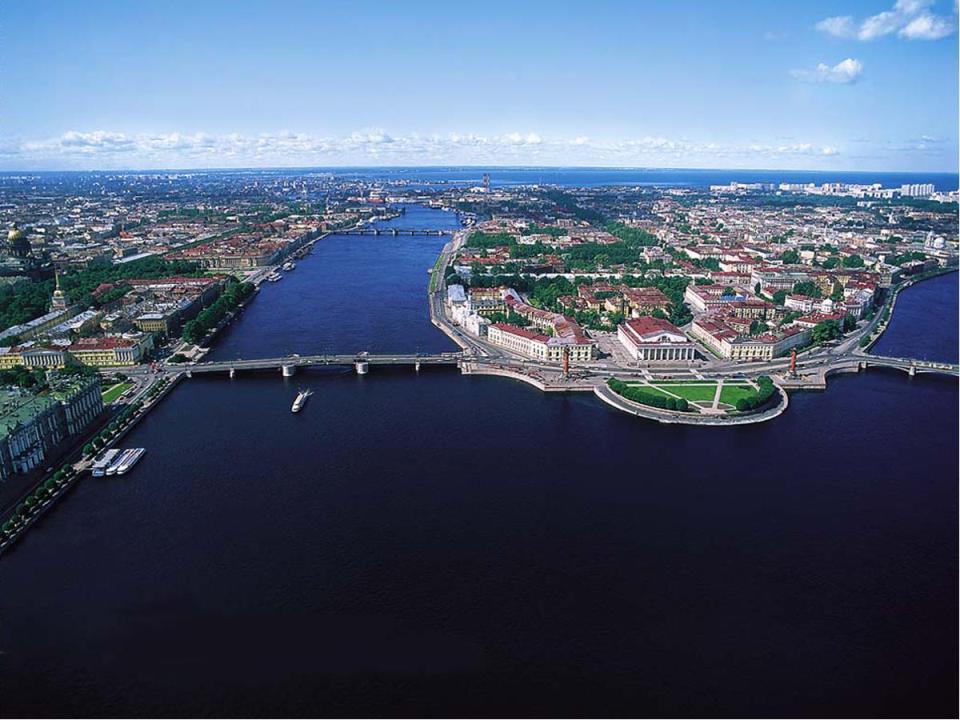